Горные пейзажи
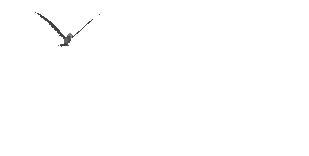 Презентация детских работучащихся МОУ СОШ №1 города Смоленска
Филимонова Надя 6б класс МОУ СОШ №1
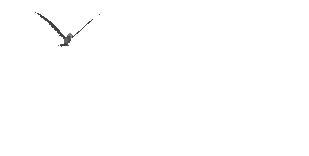 Барченкова Алина 6б класс МОУ СОШ №1
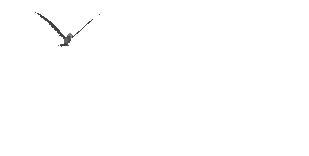 Нуриева Арзу 6б класс МОУ СОШ №1
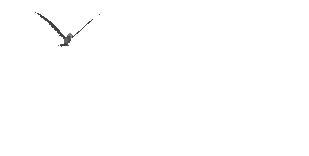 Верзилова Люда 6б класс МОУ СОШ №1
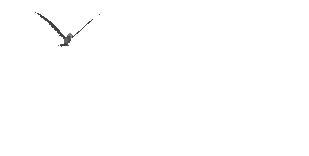 Гологузов Дима 6б класс МОУ СОШ №1
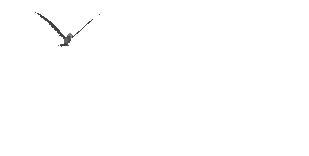 Чекуров Роберт 4б класс МОУ СОШ №1
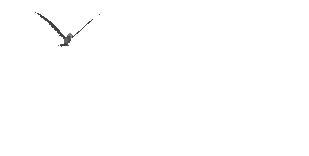 Мурадов Элчин 6б класс МОУ СОШ №1
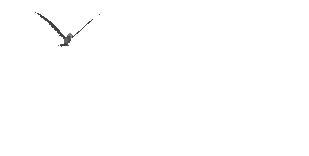 Романьков  Виктор 6а класс МОУ СОШ №1
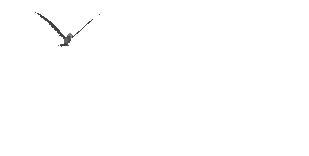 Сторчевой Артём 6а класс МОУ СОШ №1
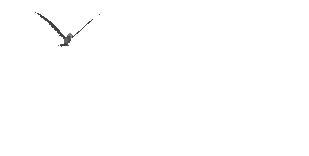 Гусейн-ли Орхан 6а класс МОУ СОШ №1
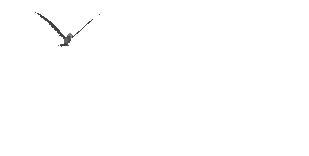 Георгадзе Илья 6а класс МОУ СОШ №1
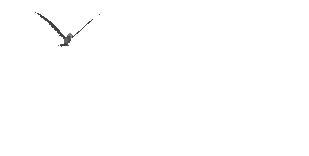 Антоненкова Оксана 6а класс МОУ СОШ №1
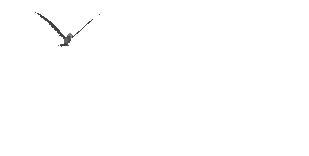 Прудников Вадим 6б класс МОУ СОШ №1
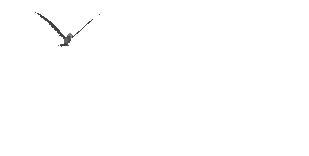 Пантелеева Катя 5а класс МОУ СОШ №1
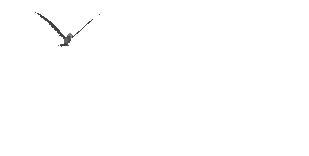 Материалы для презентации:
В презентации использованы работы учащихся 4-6 классов МОУ СОШ №1 города Смоленска, сделанные на уроках изобразительного искусства и на занятиях кружка.